Michael Baker - Illinois Department of Commerce
Marcus Lathan – SIUC Center for Workforce Development
2023 LWIB Recertification & LWACS Updates
Agenda
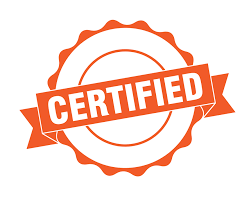 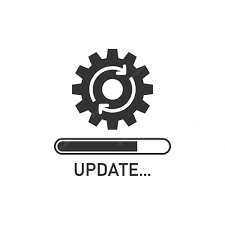 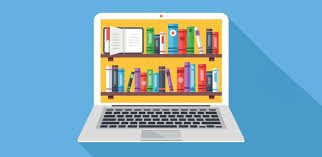 2023 LWIB Recertification Process
2023 LWIB Recertification Process
2023 LWIB Recertification Process
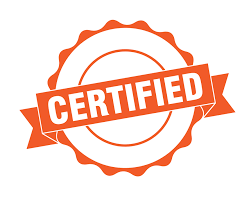 Following information due October 1, 2023

Appointment / Reappointment Forms    (All new and ongoing LWIB members)
Updated Composition Summary Form
LWIB Bylaws – upload most recent version
CEO Agreements – upload most recent version
CEO/LWIB Agreements (where they exist) – upload
Narrative-Business members relevant to employment    opportunities
Accessibility Statement
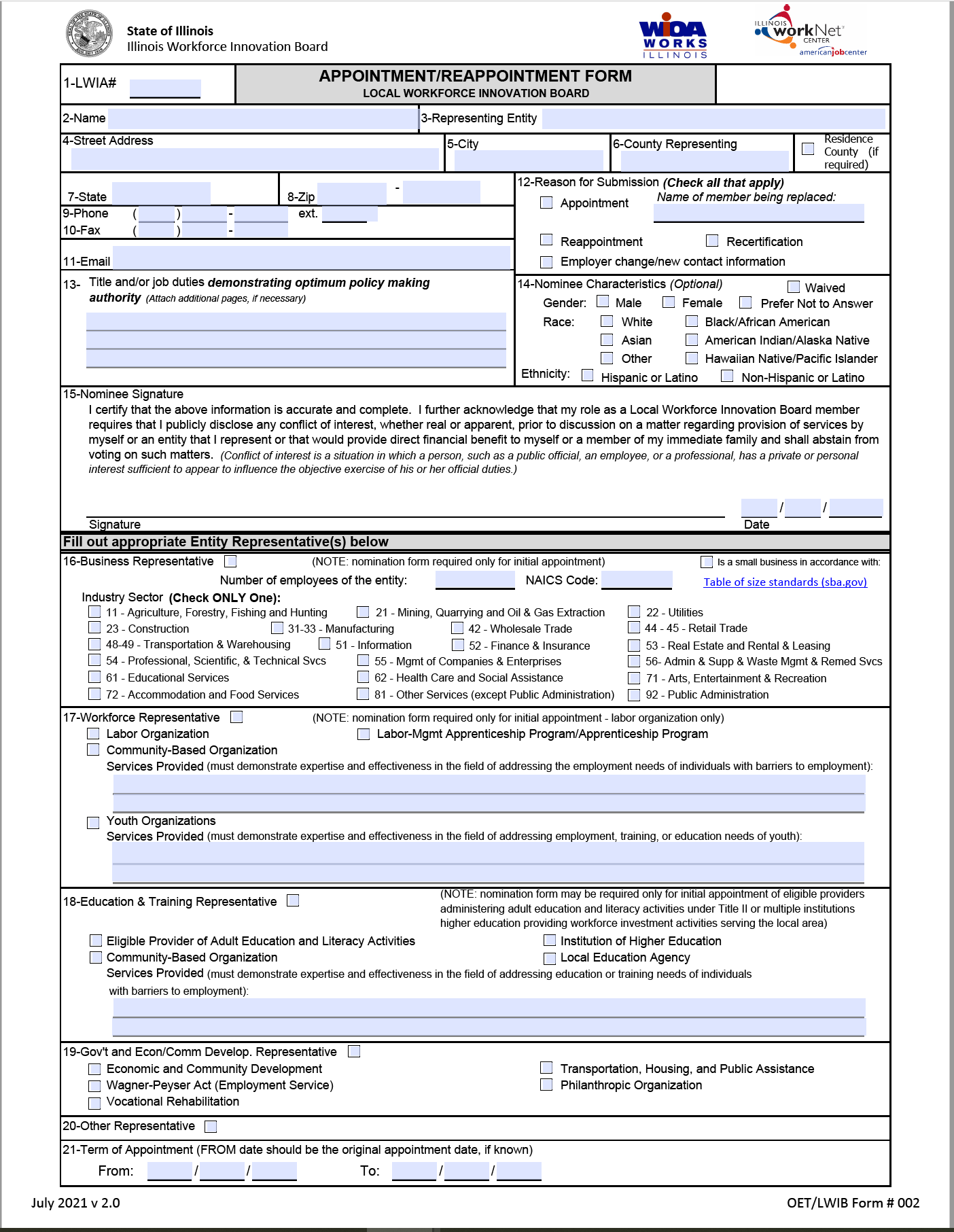 2023 LWIB Member Updates
Continue transition to more automated process
Reduce errors where information across forms did not align
Reduce errors where information on formdid not align with information entered into LWACS
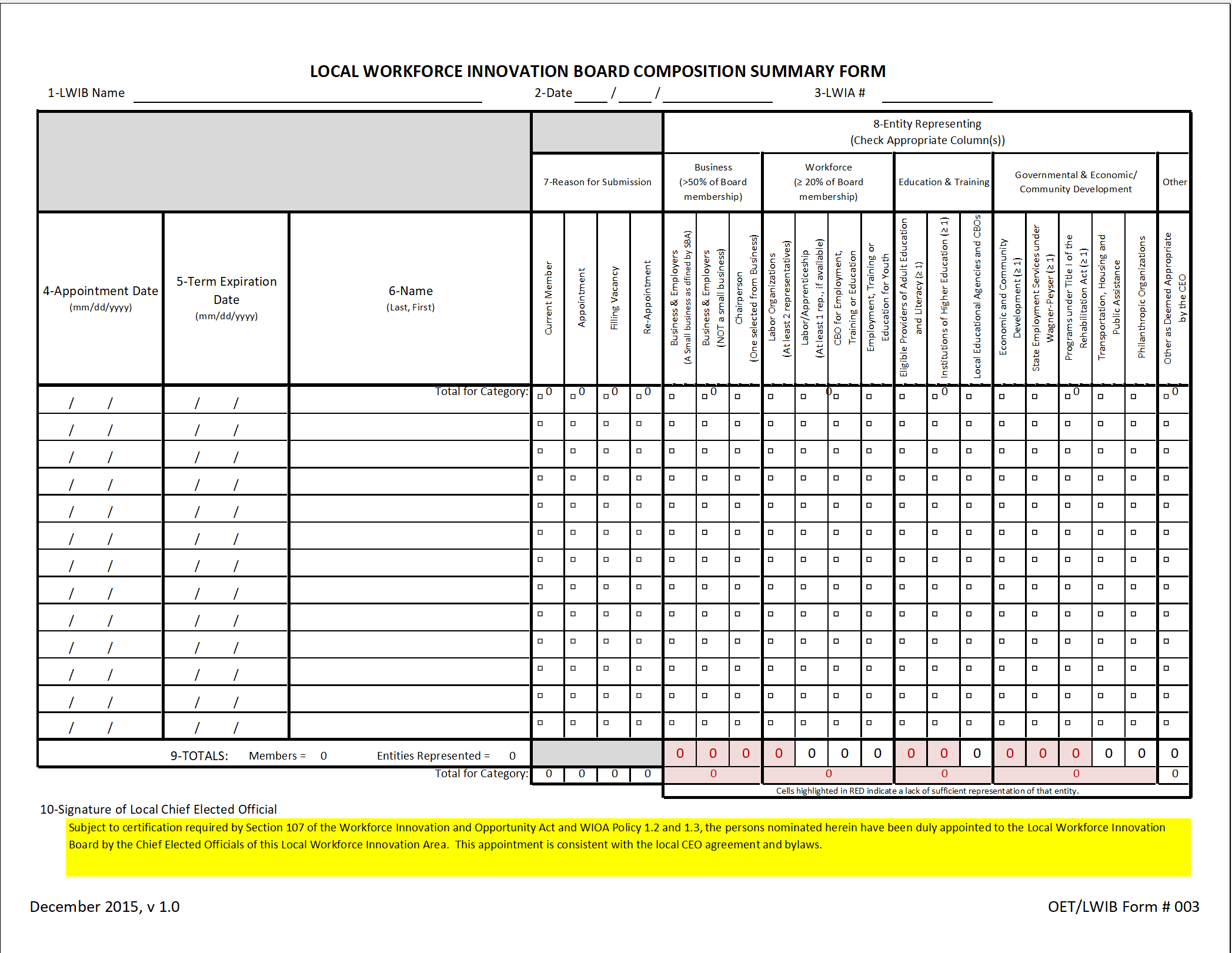 Appointment / Reappointment Form
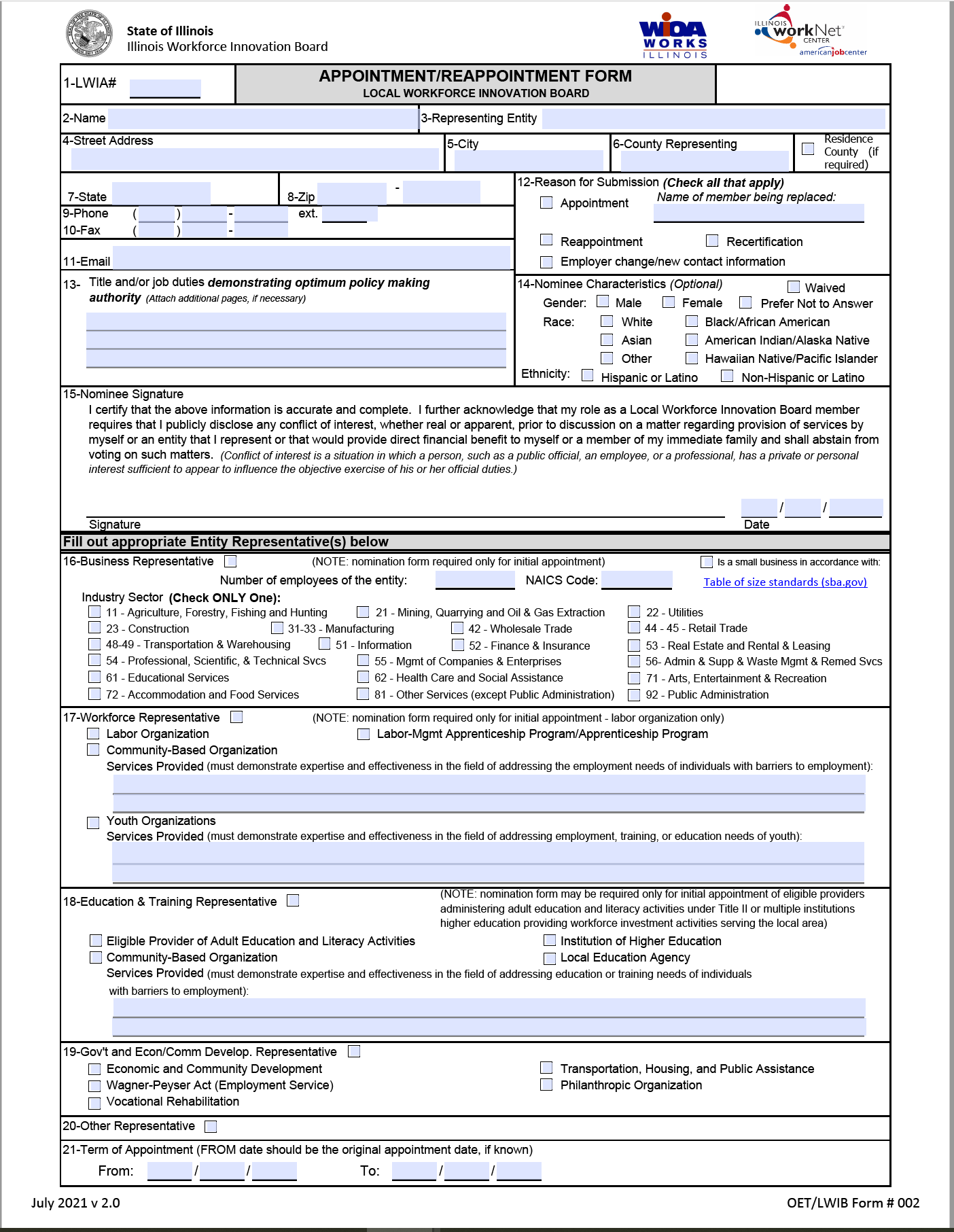 New Process for 2023System creates form based on member info
Composition Summary Form
System creates form based on member information
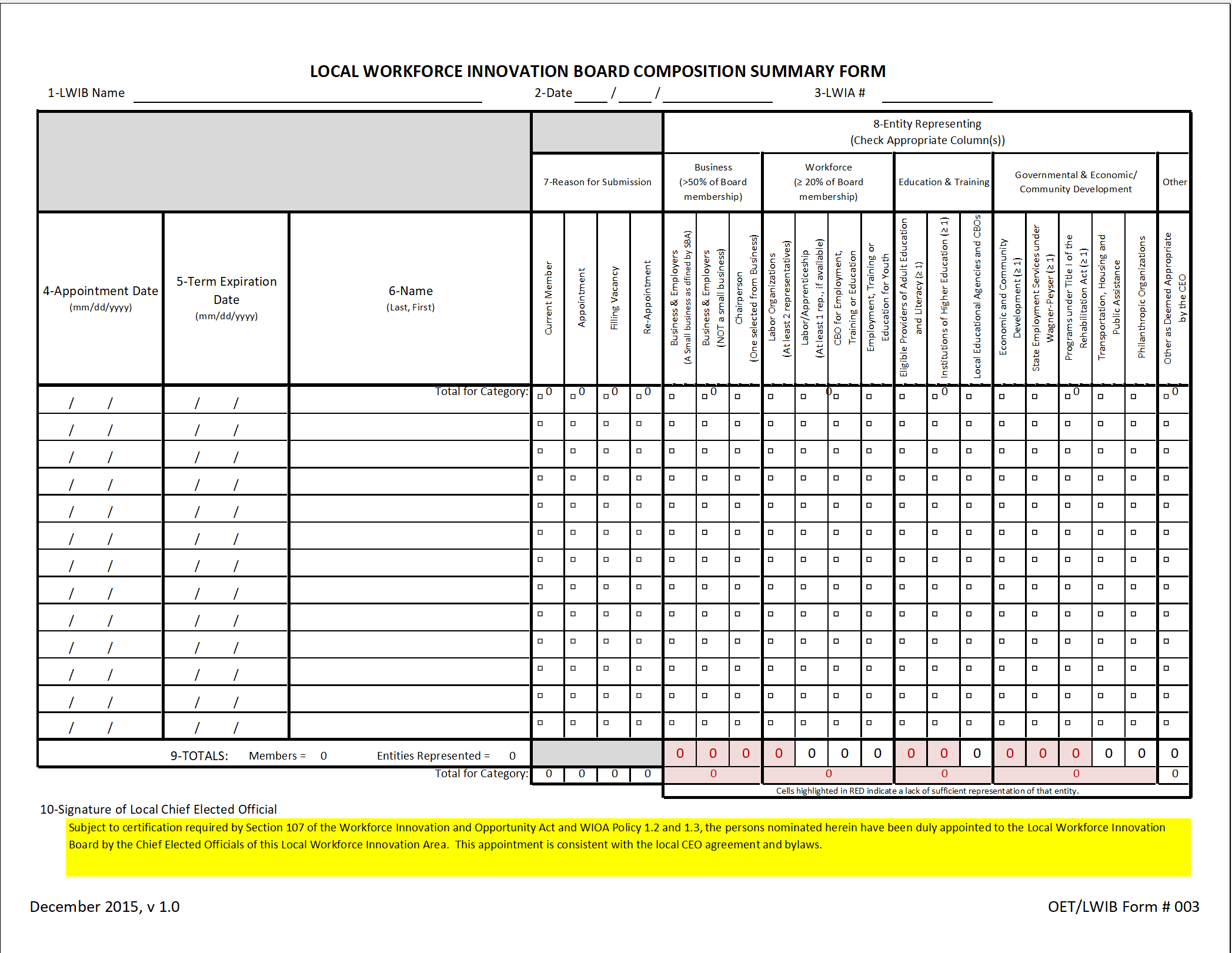 Nomination Form
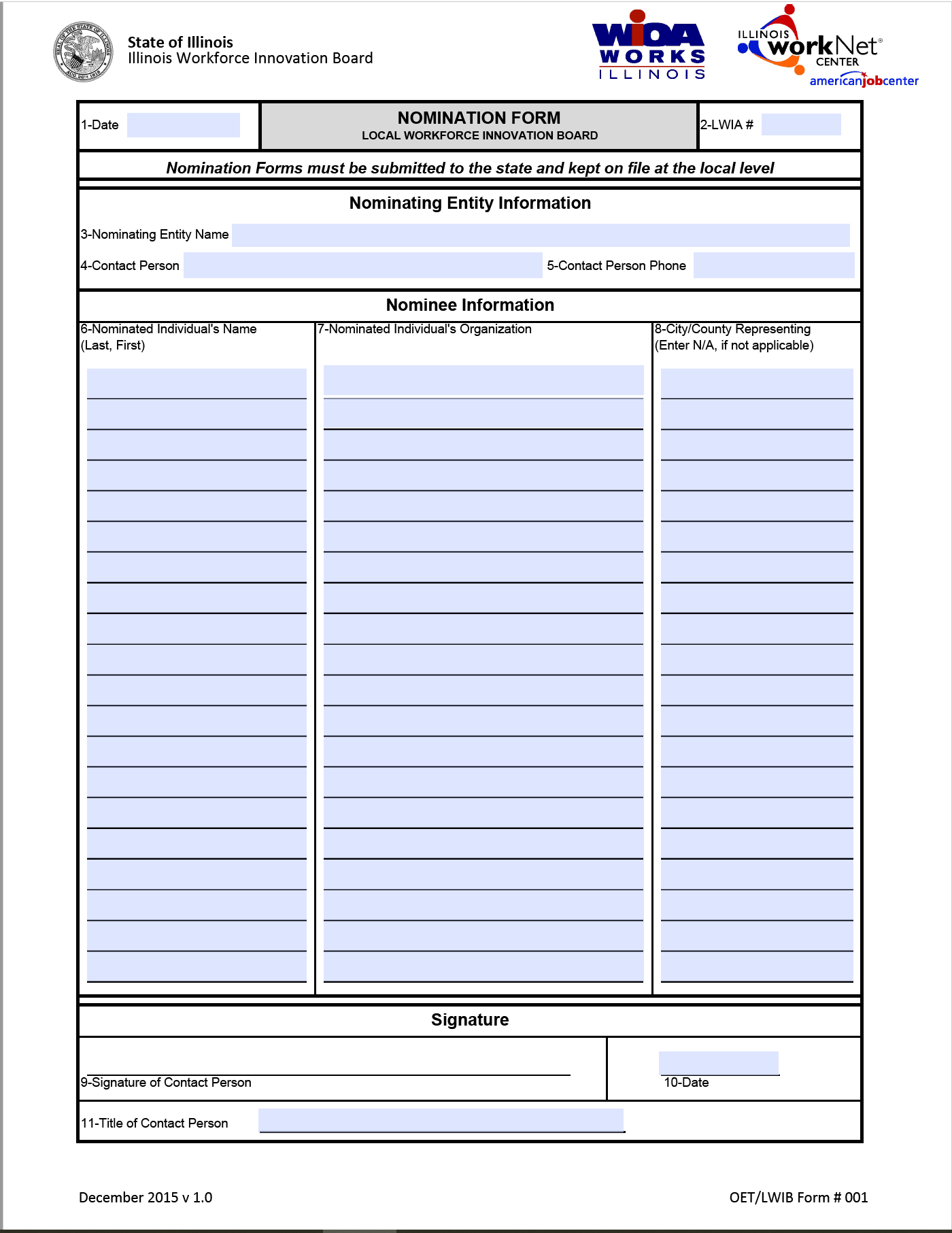 Upload to Document Library
LWIB BylawsCEO AgreementCEO/LWIB Agreement
Business Member Narrative
Accessibility Statement
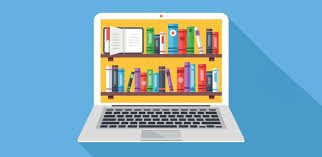 Resources
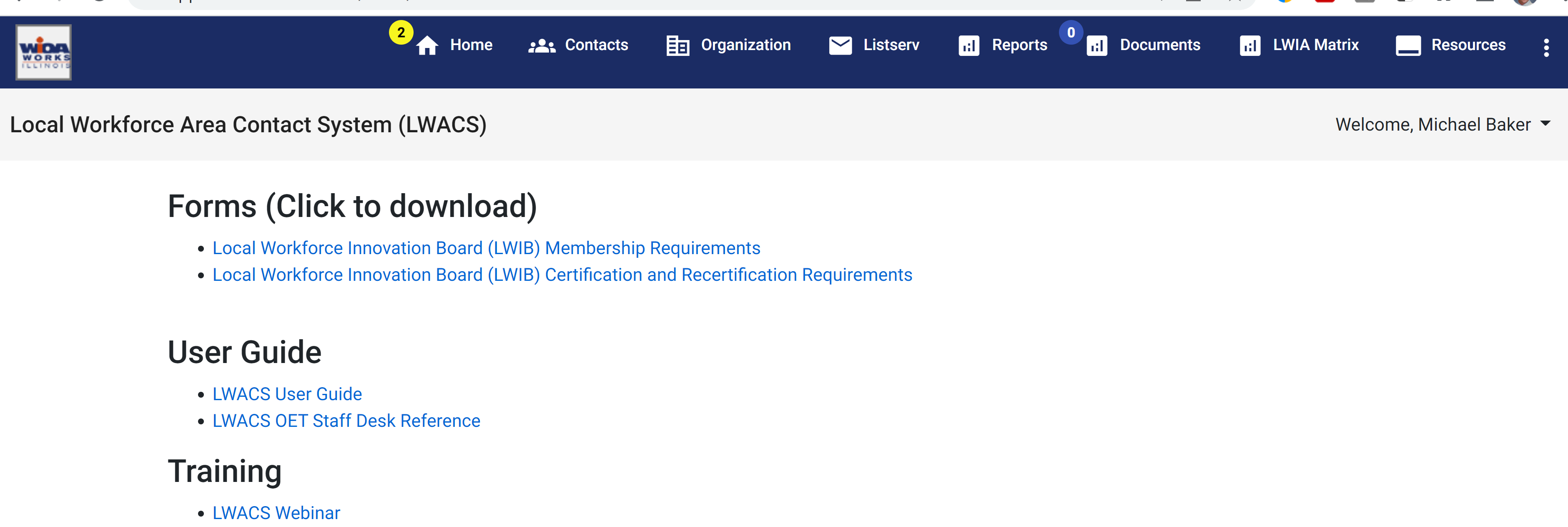 Direct Links to ePolicy
Instructions
Recorded Training